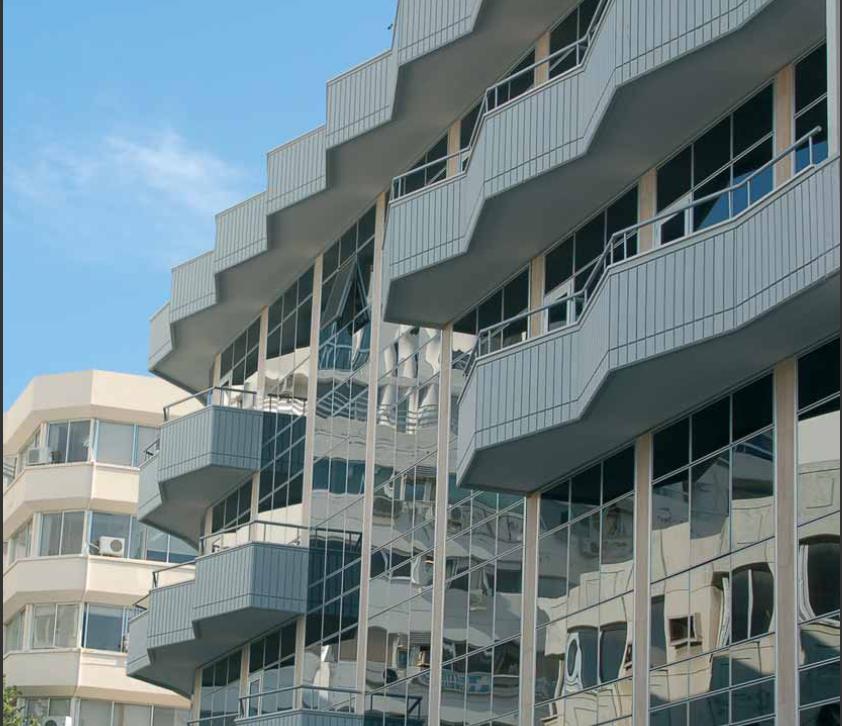 ABF Infrastructure
Priority: Quality 
in Education and Research has also to be ensured by appropriate infrastructure
Supporting our programmes of study
Pitsilides Building                                             (Research and Teaching Laboratories)
http://youtu.be/NFTEF1HSpXA
Ttofis  Building                                             (Teaching Laboratory)
Laboratories
Chemistry (Core and Teaching)
Biology Teaching
Molecular Biology 
Microscopy  
Crop Science and Technology  
Food Science and Technology
Animal and Dairy Science
Sustainable Agriculture 
EPR lab
Plant Growth Rooms
Computer Labs
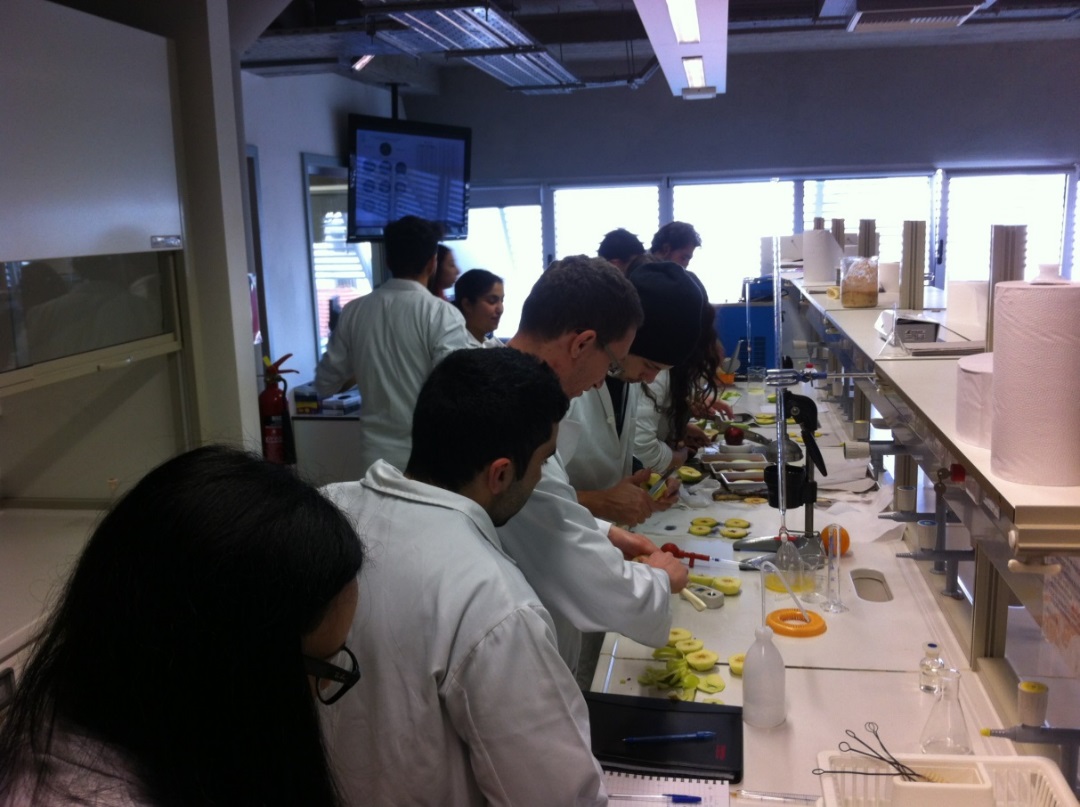 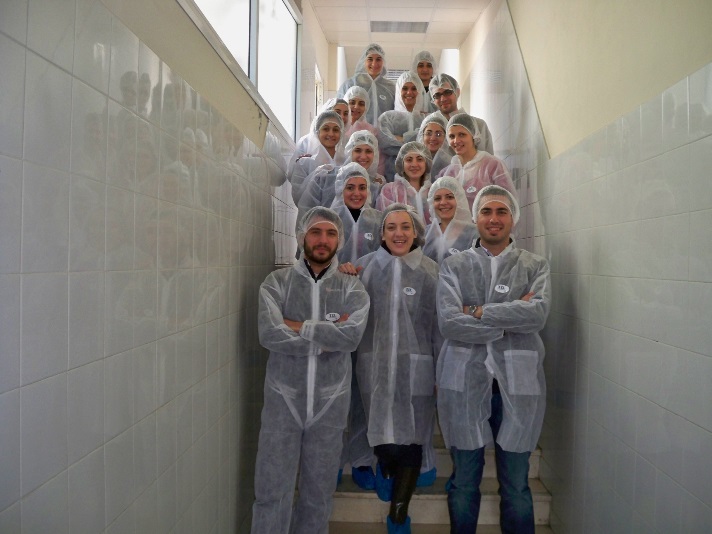 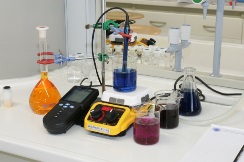 Core Chemistry Laboratory
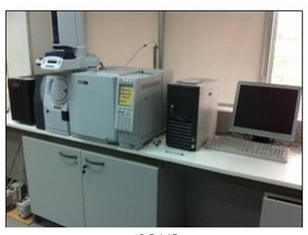 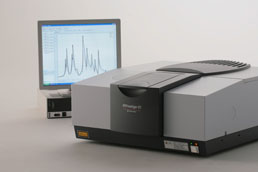 HPLC-UV-FL-RI
GC-MS
GC-FID
FT-IR
UV-Vis spectrometers
Tecan Micro-plate Reader
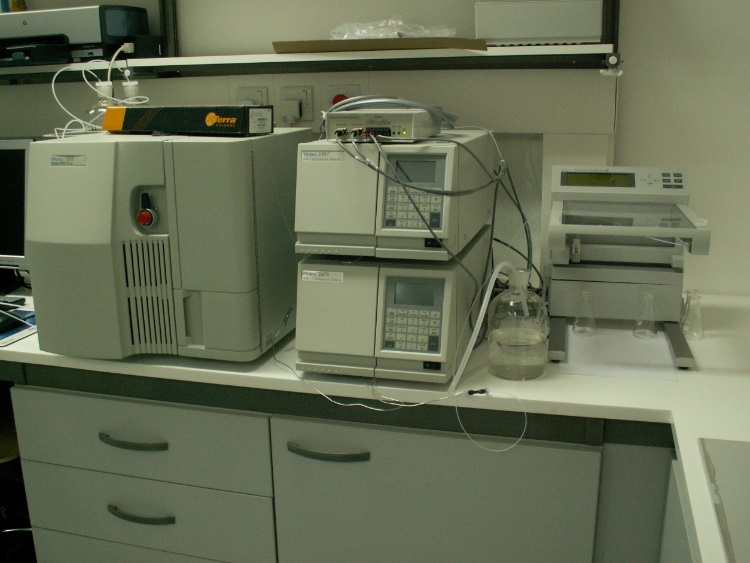 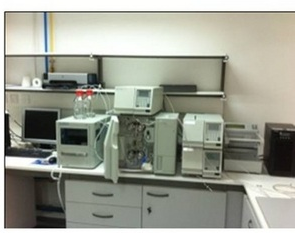 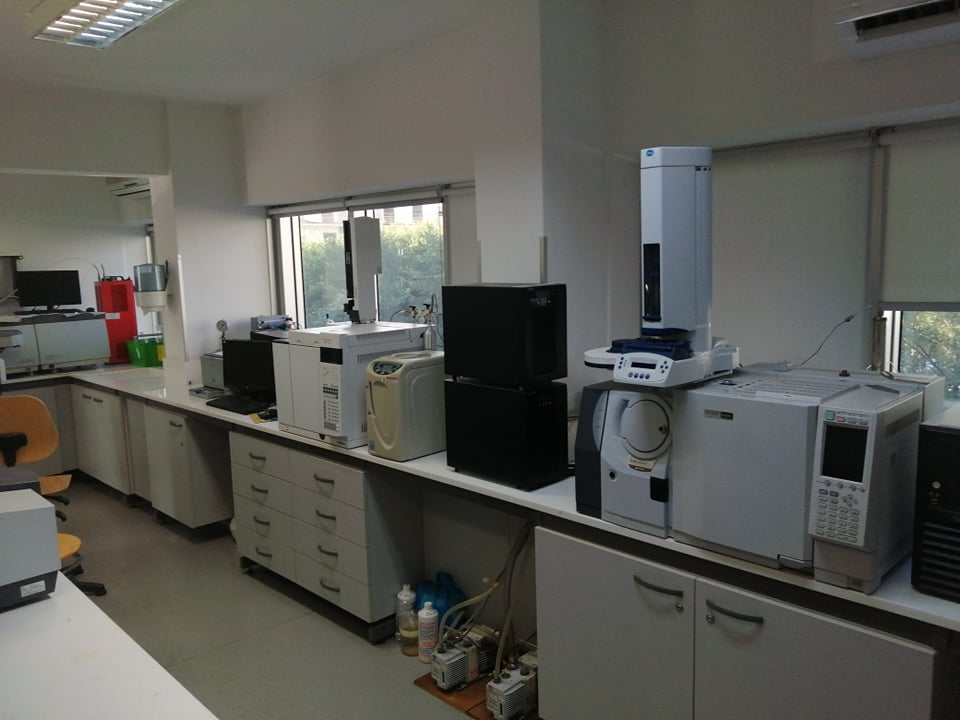 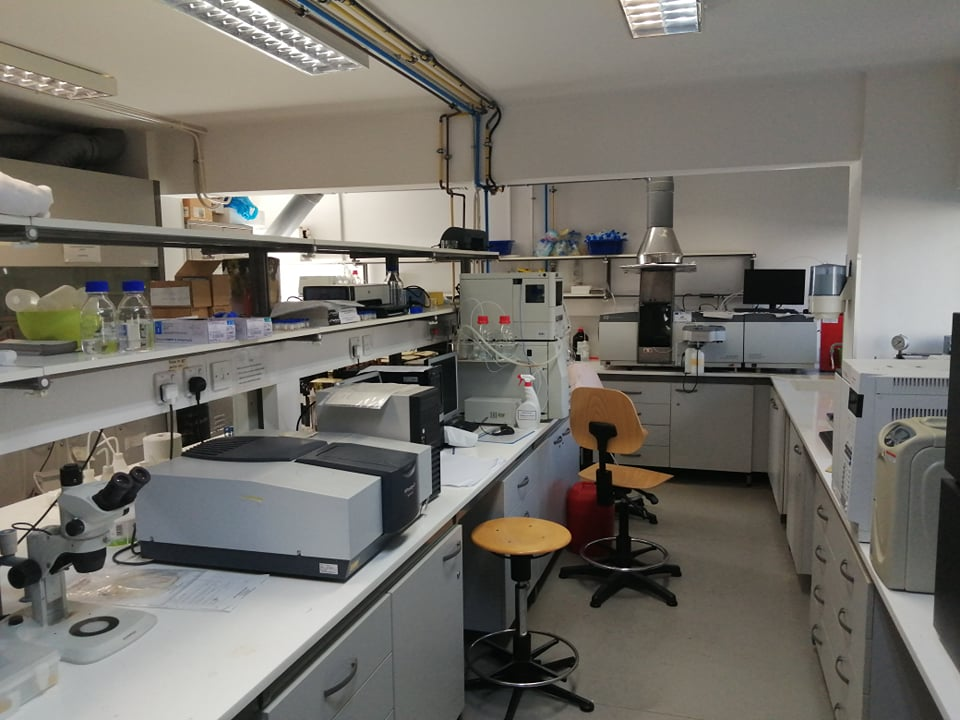 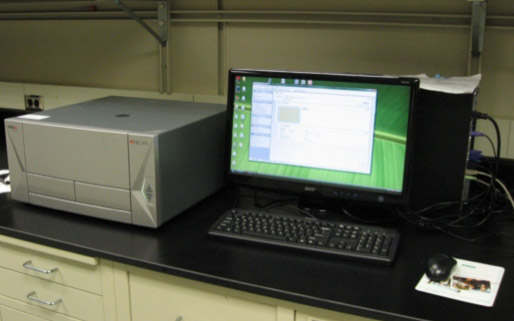 Department of Agricultural Sciences, Biotechnology and Food Science
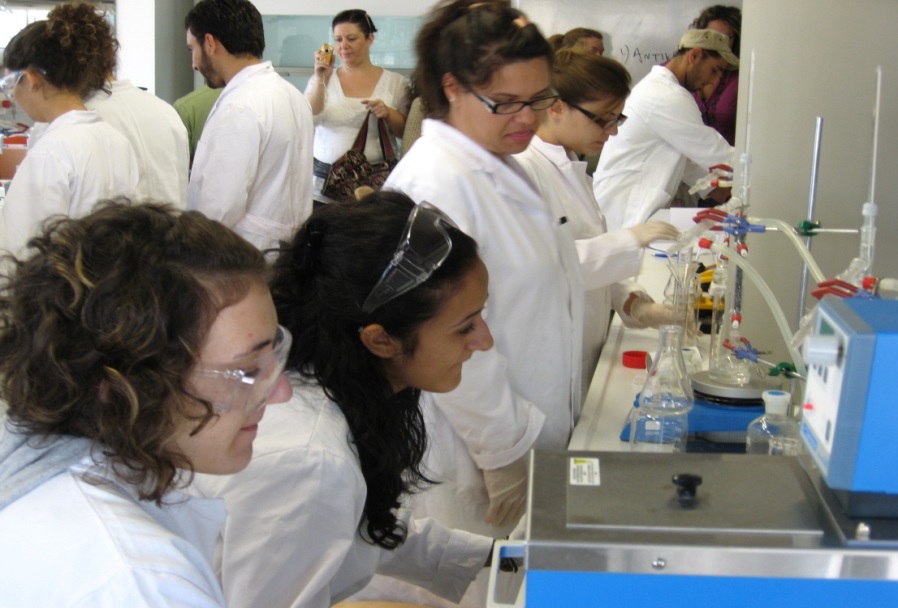 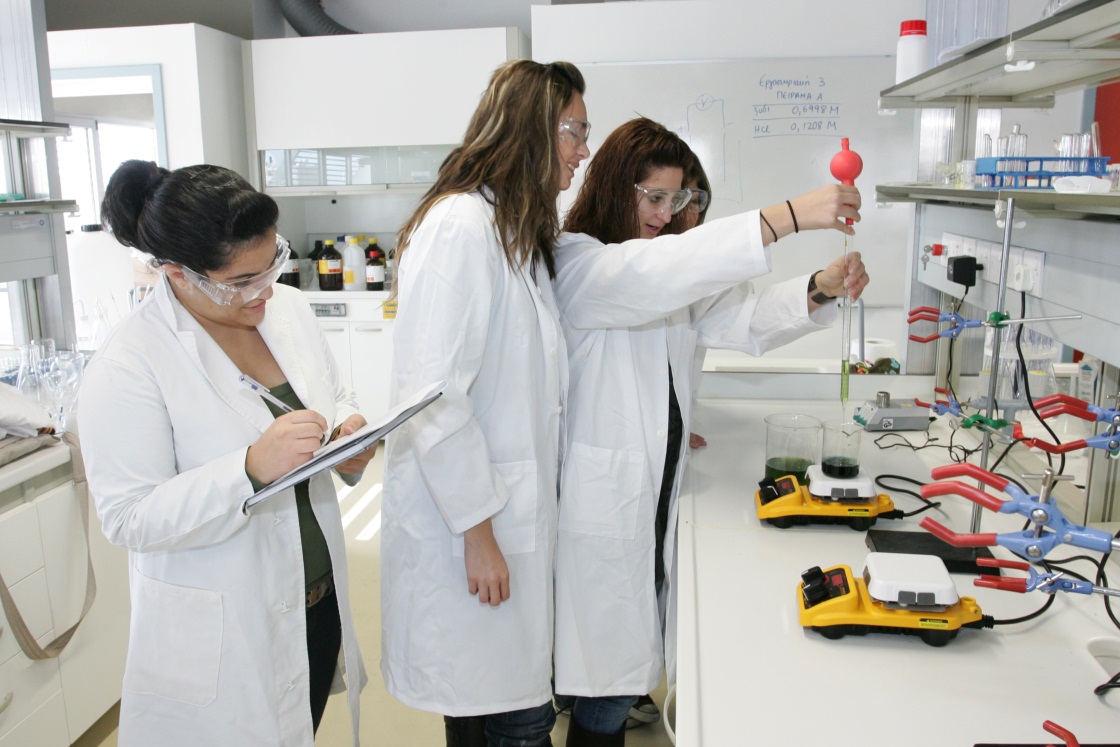 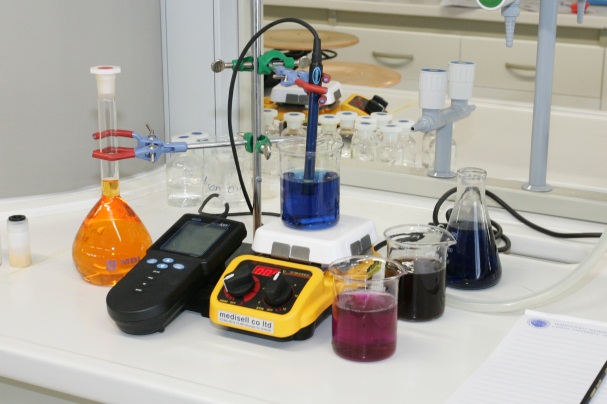 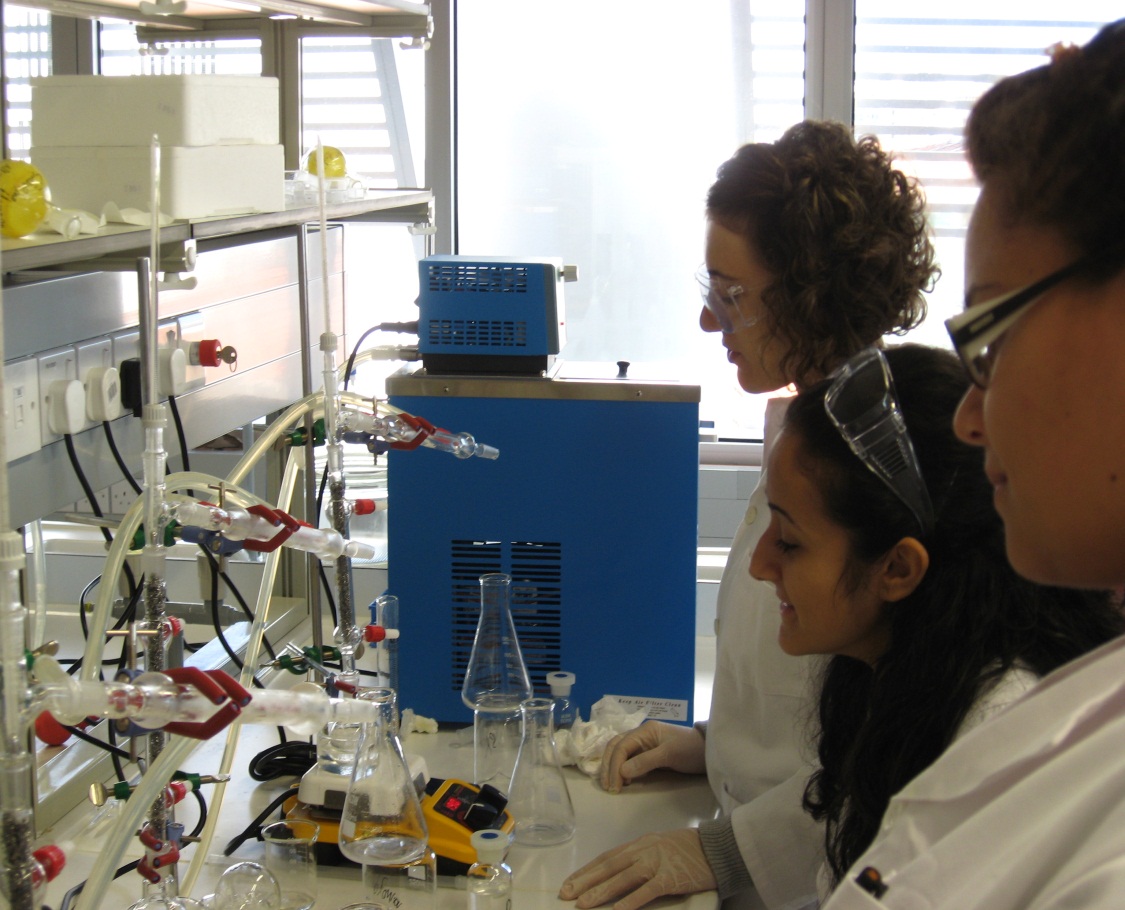 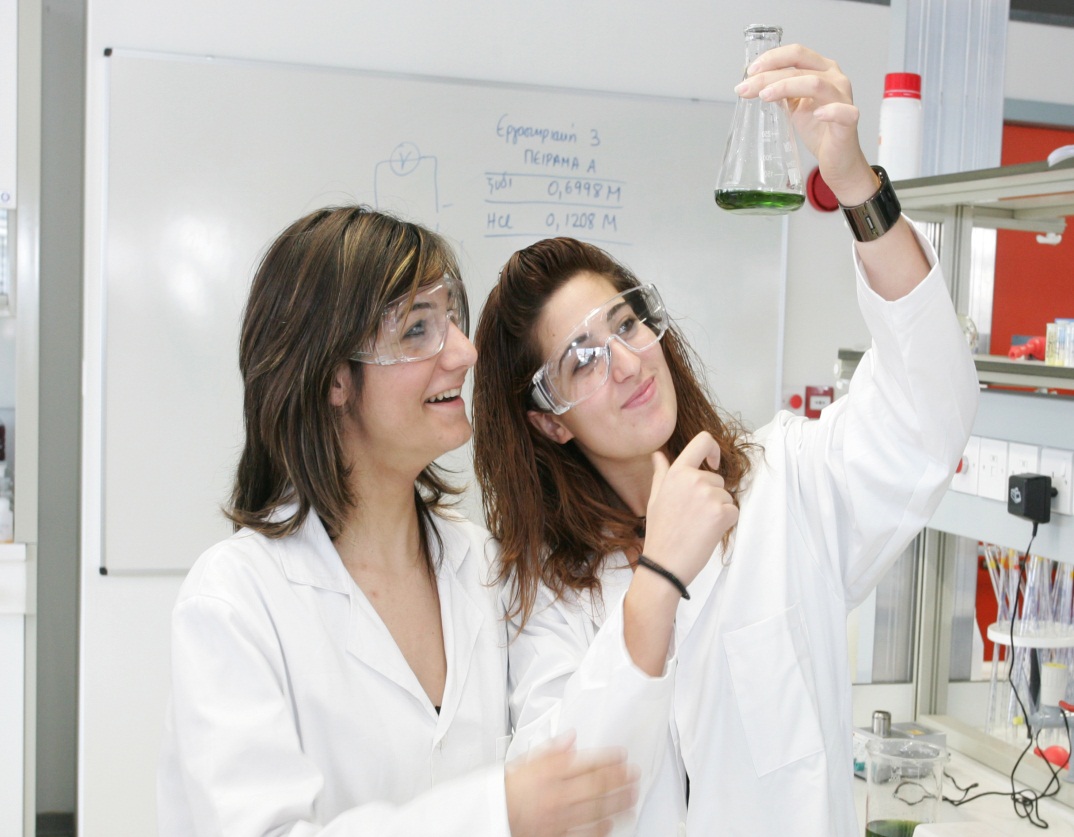 Chemistry Teaching Laboratory
Biology Teaching Laboratory
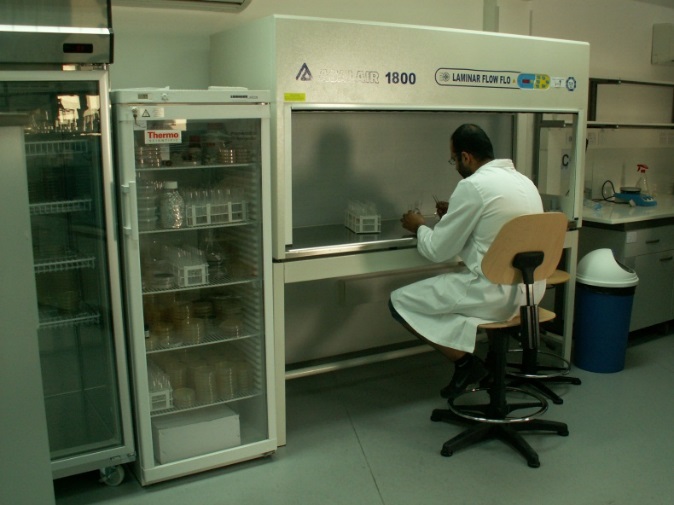 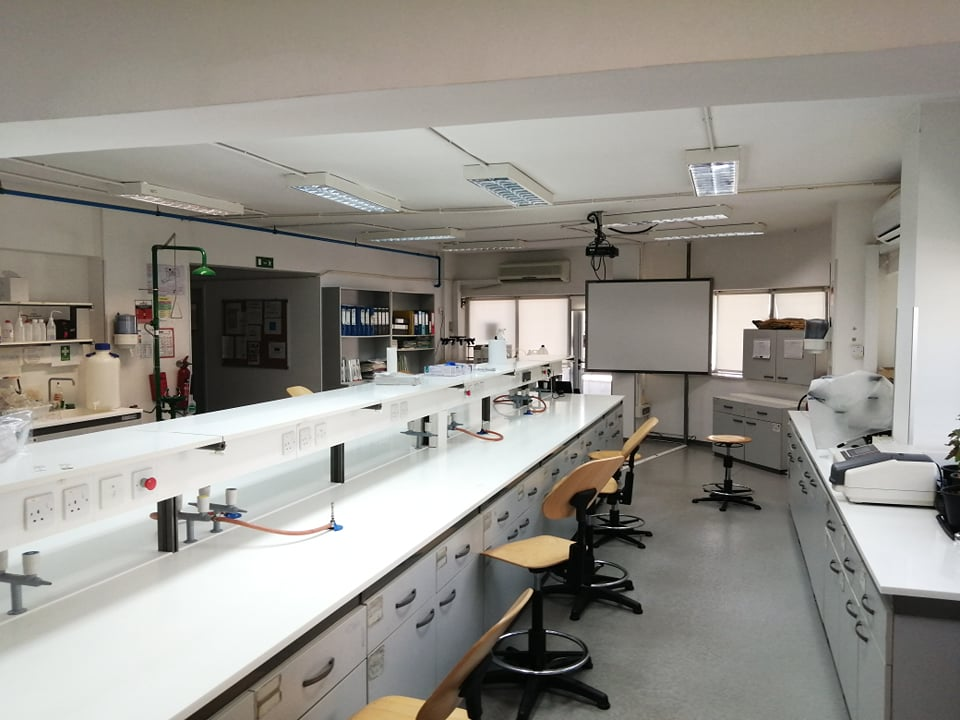 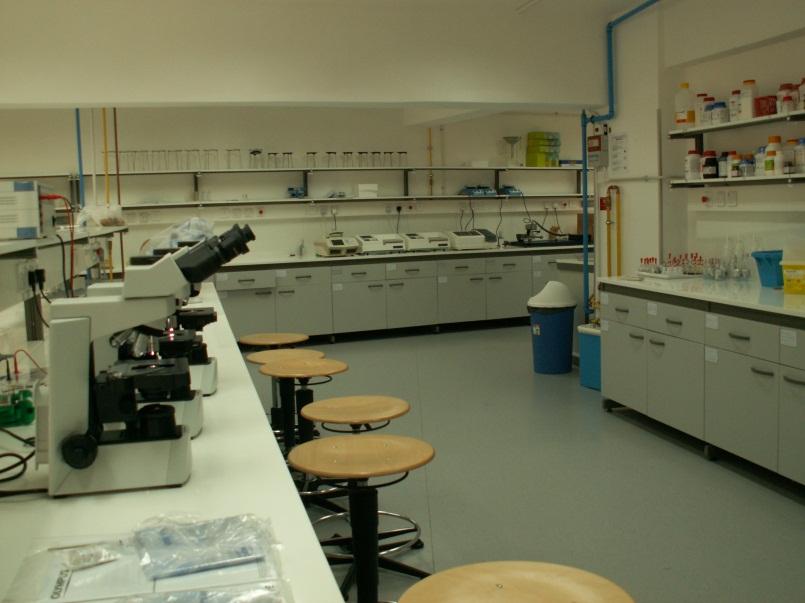 Department of Agricultural Sciences, Biotechnology and Food Science
Biology Teaching Laboratory
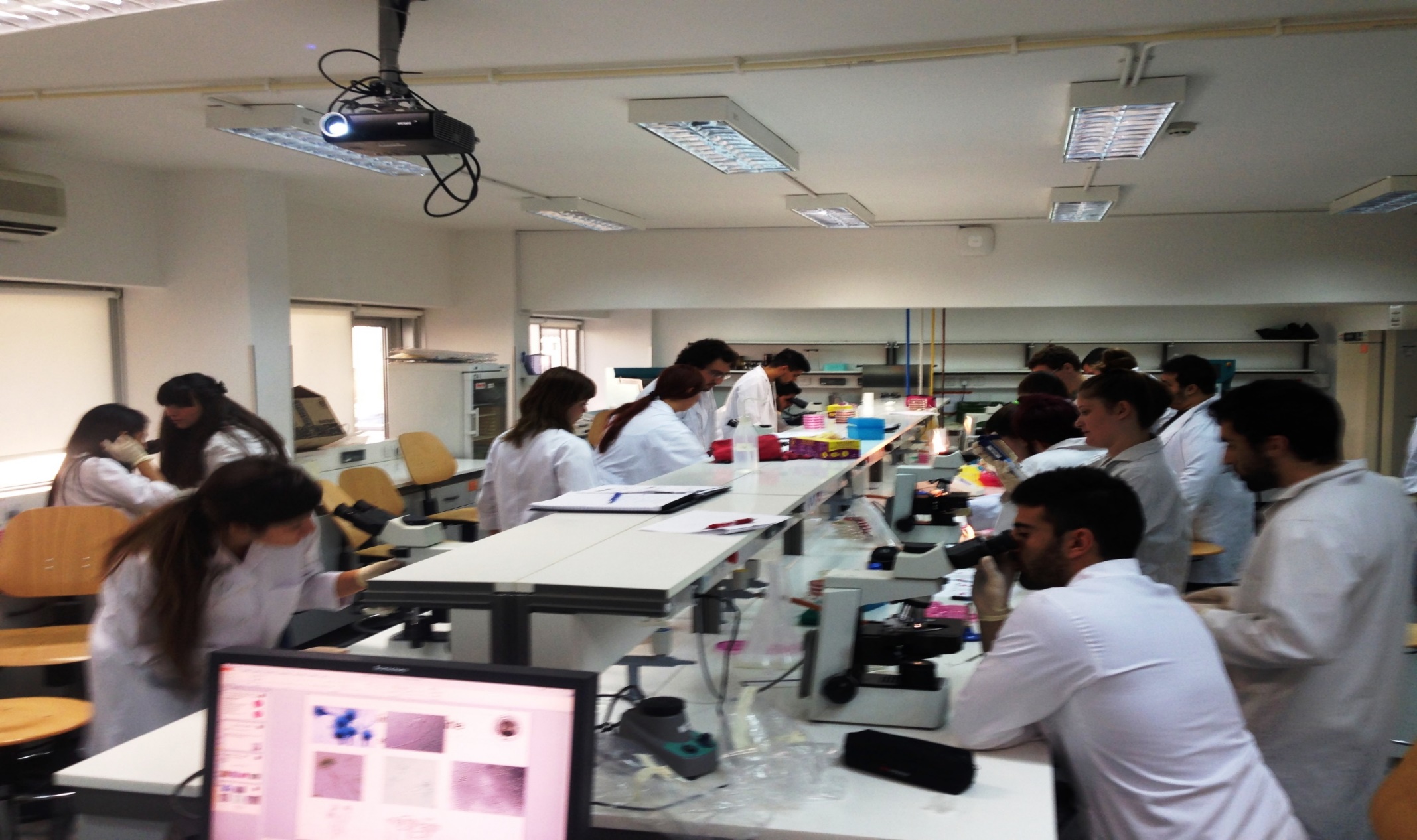 Department of Agricultural Sciences, Biotechnology and Food Science
Microscopy Laboratory
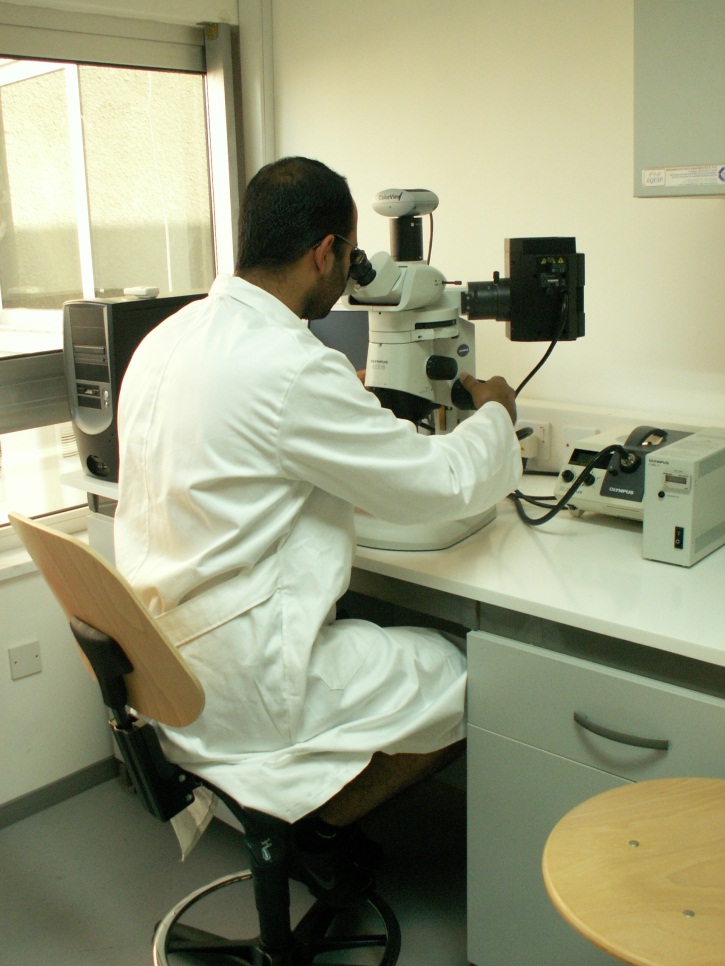 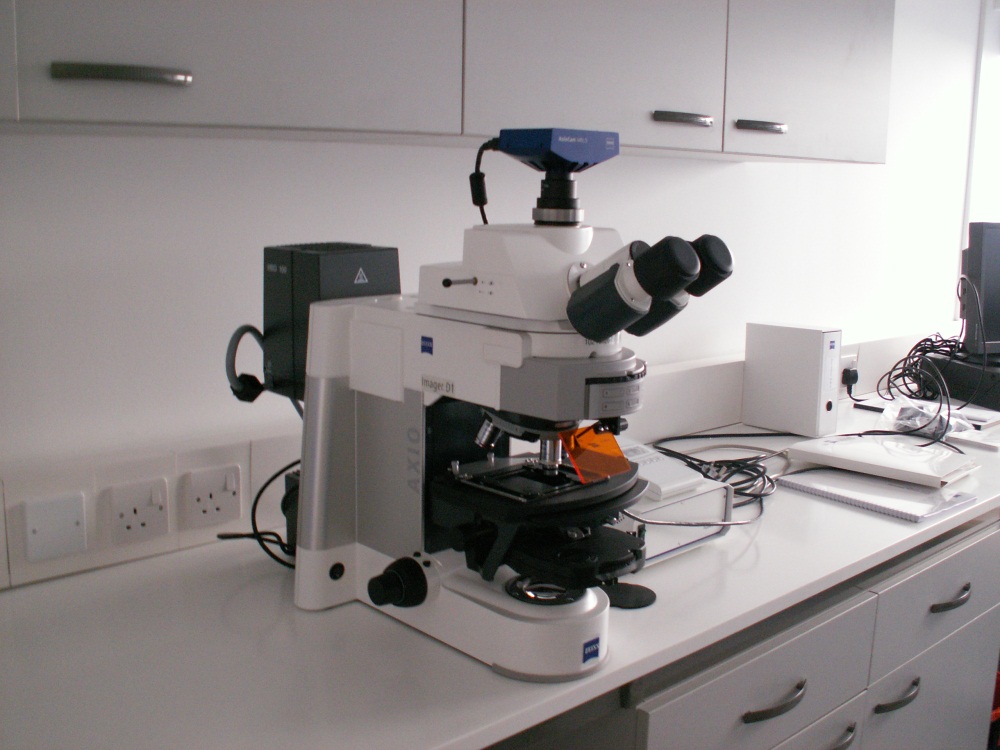 Department of Agricultural Sciences, Biotechnology and Food Science
Cost: over two million!
Molecular Biology Laboratory
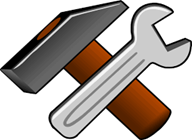 Gel electrophoresis
Flow cytometer
Hood type II
Image capture
Several PCRs 
Real time PCRs
Sequencer
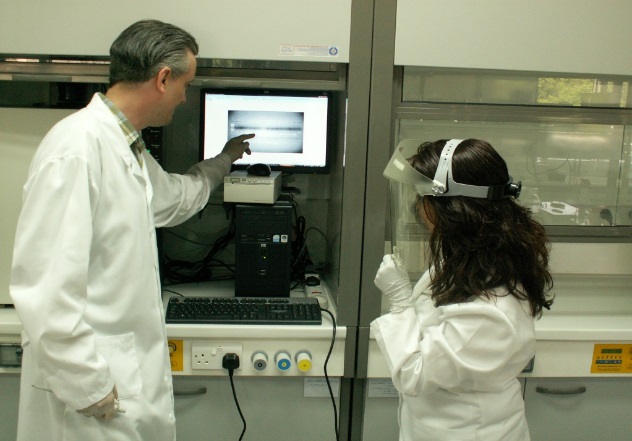 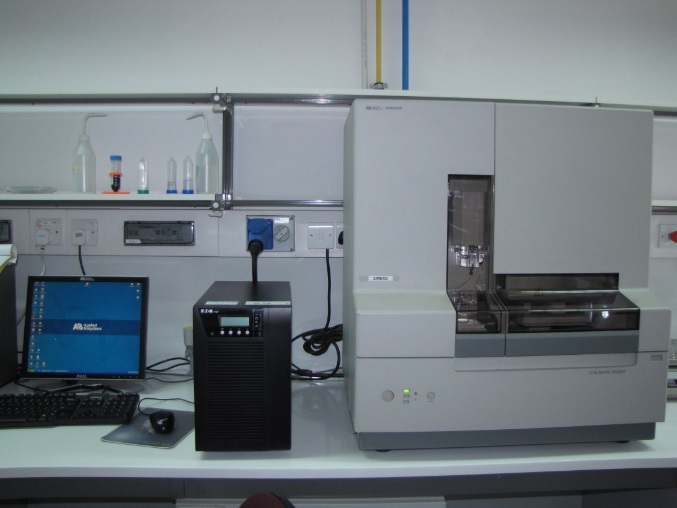 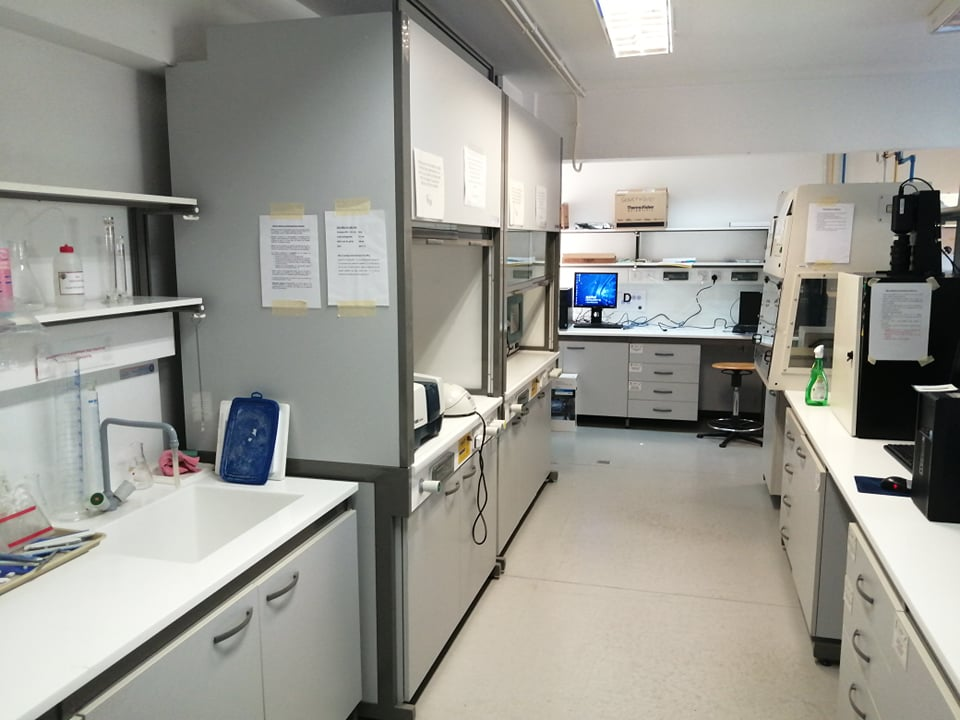 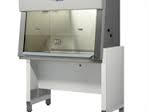 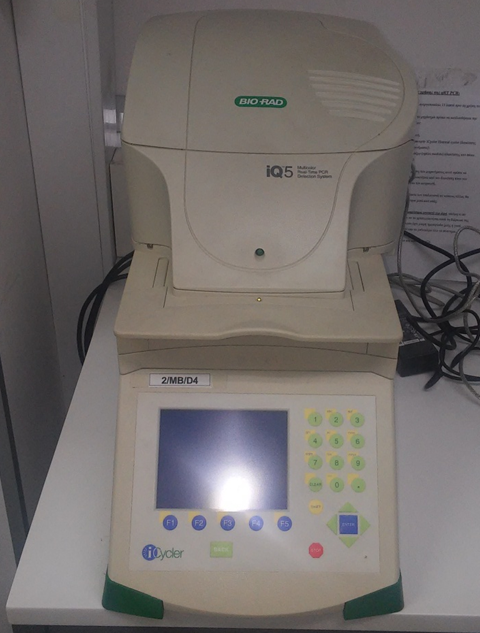 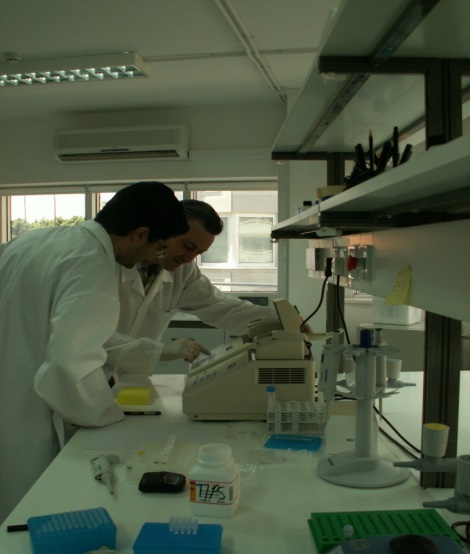 Genetic analyser
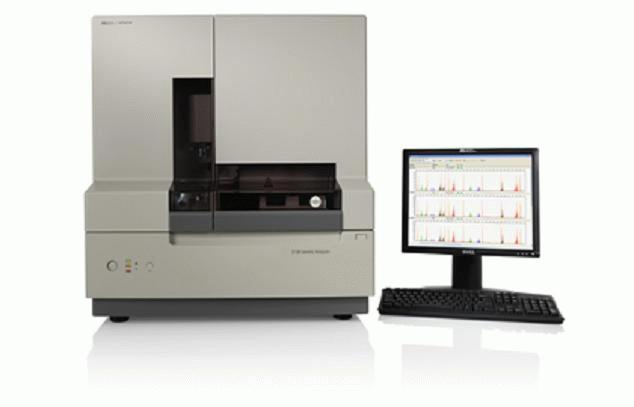 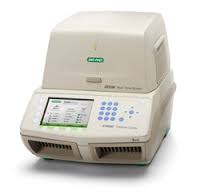 Department of Agricultural Sciences, Biotechnology and Food Science
Genetic Analyzer
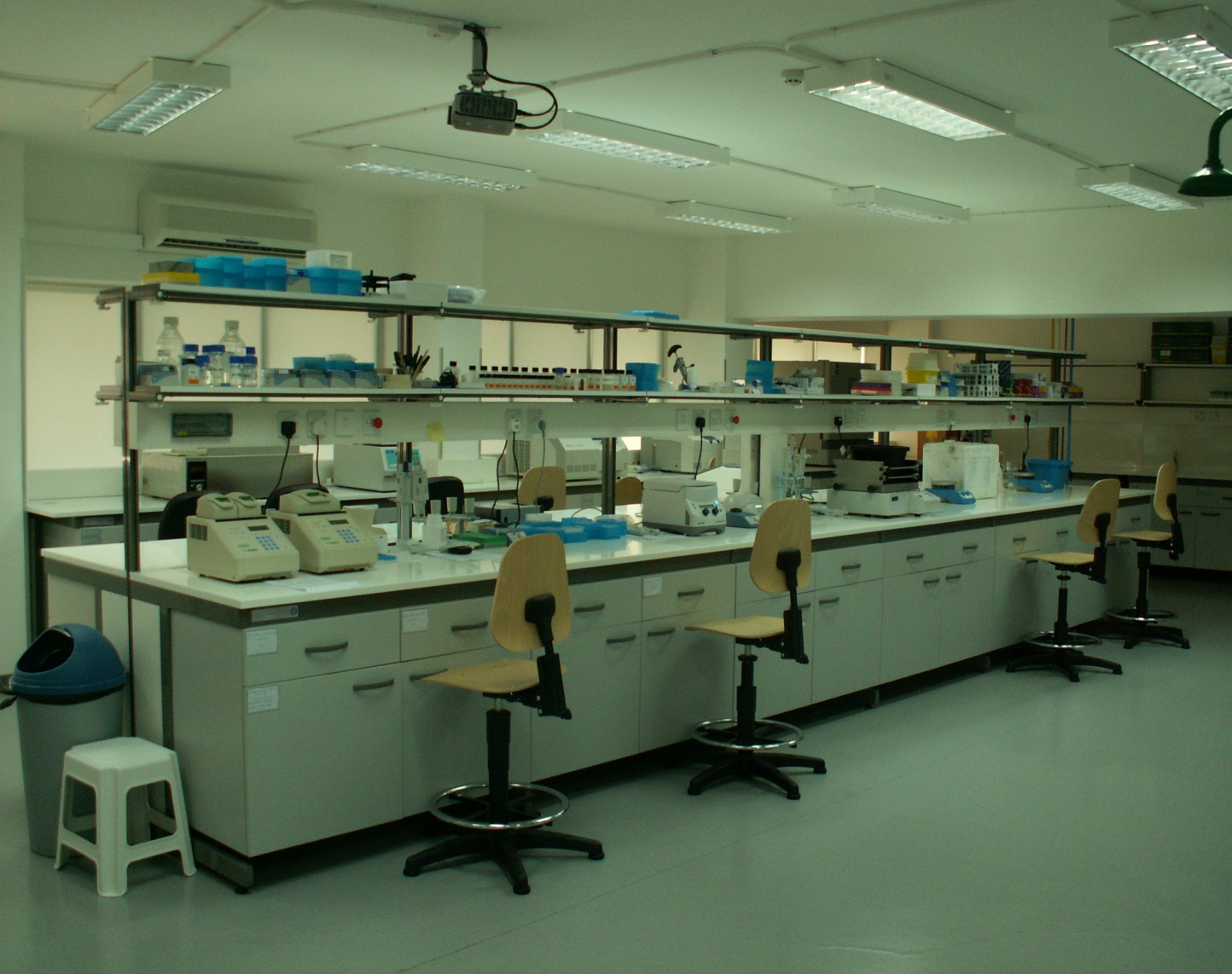 Molecular Biology Laboratories
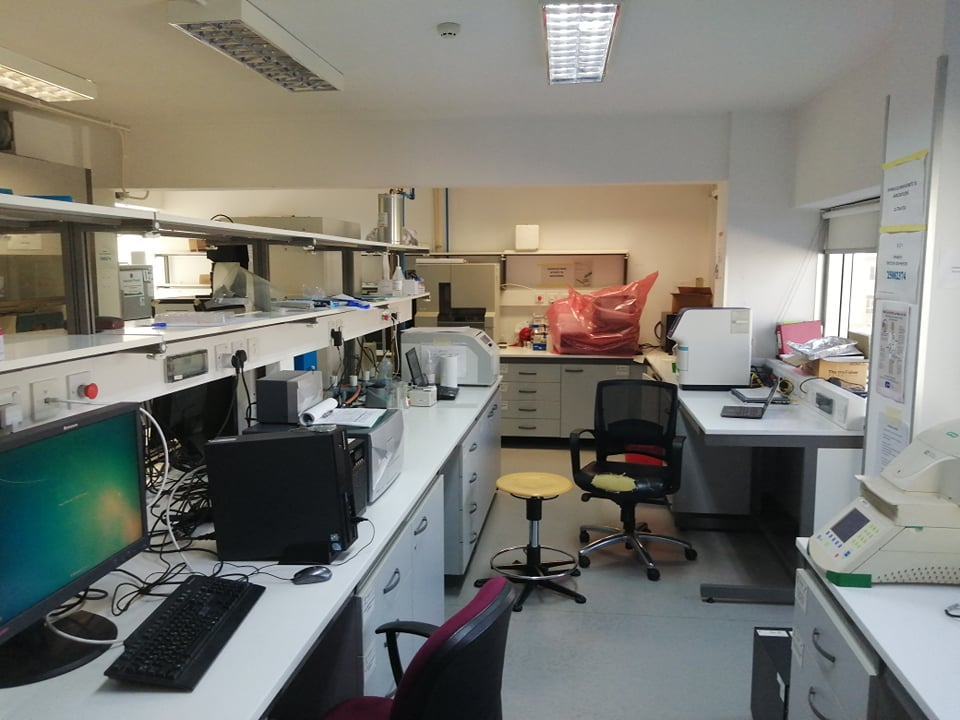 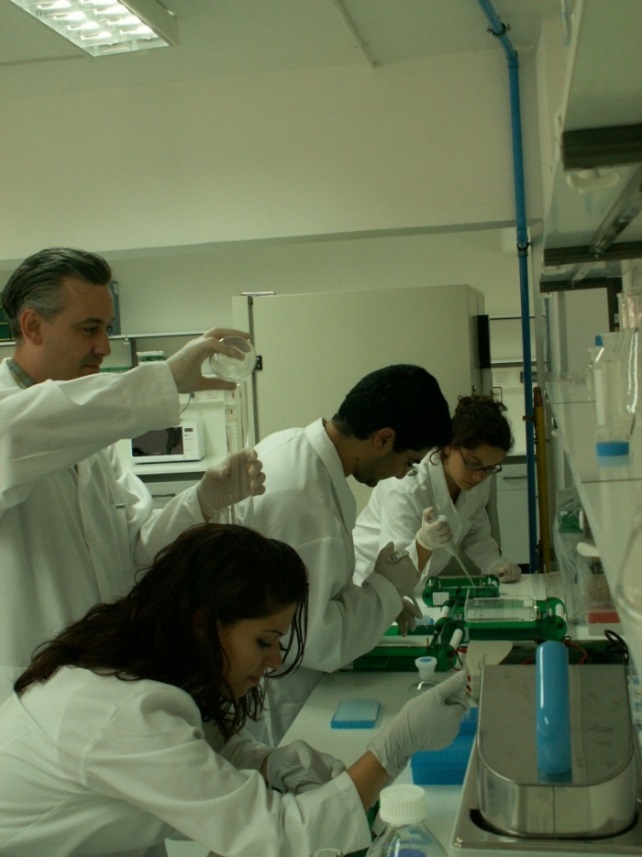 Animal and Dairy Science Laboratory
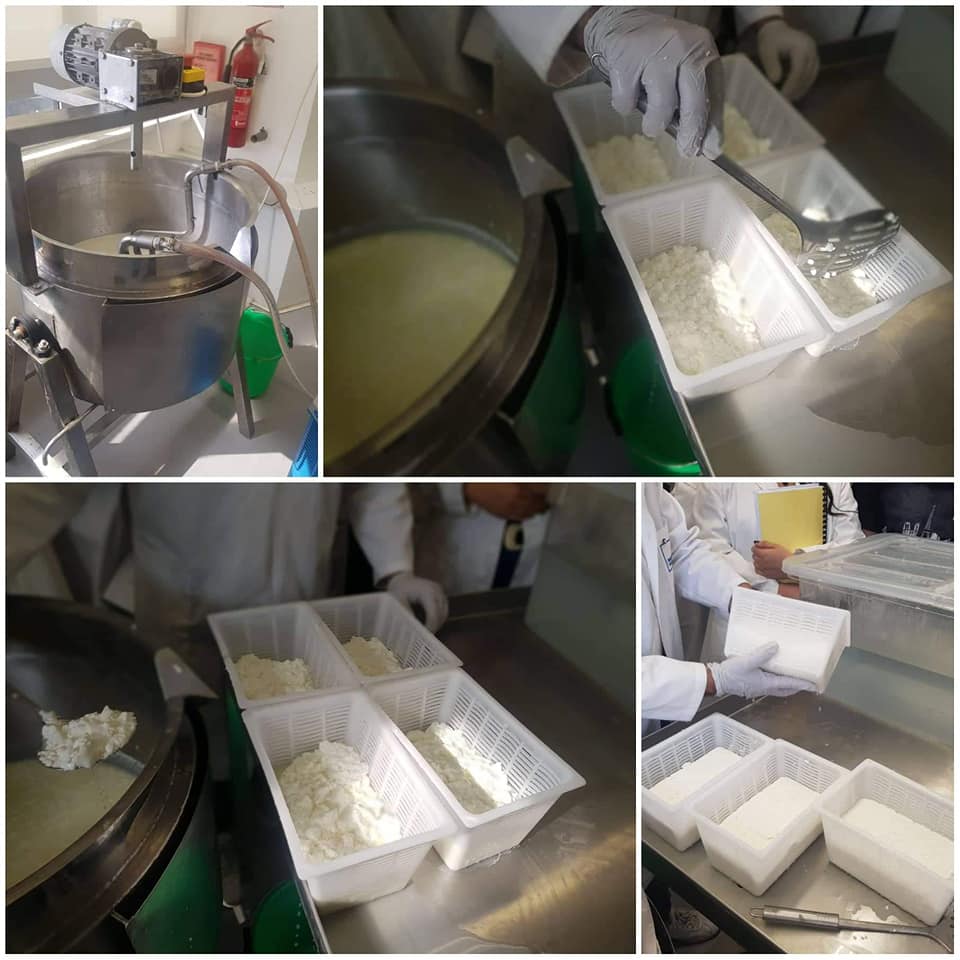 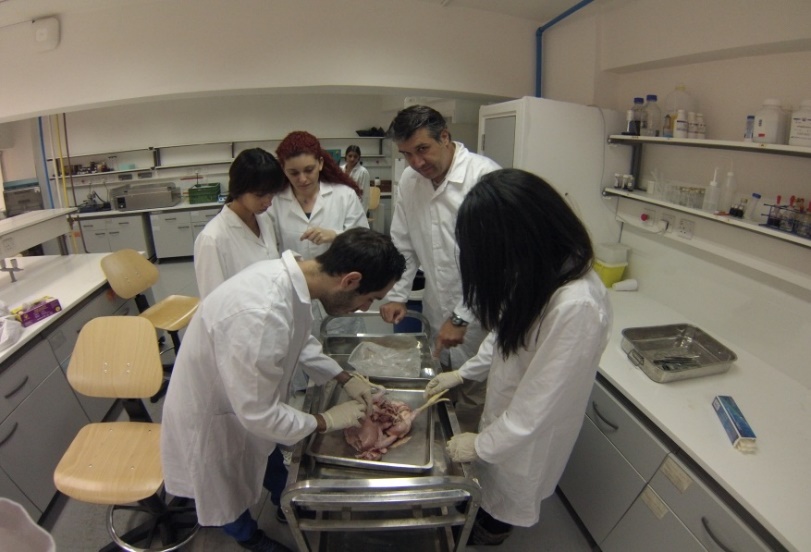 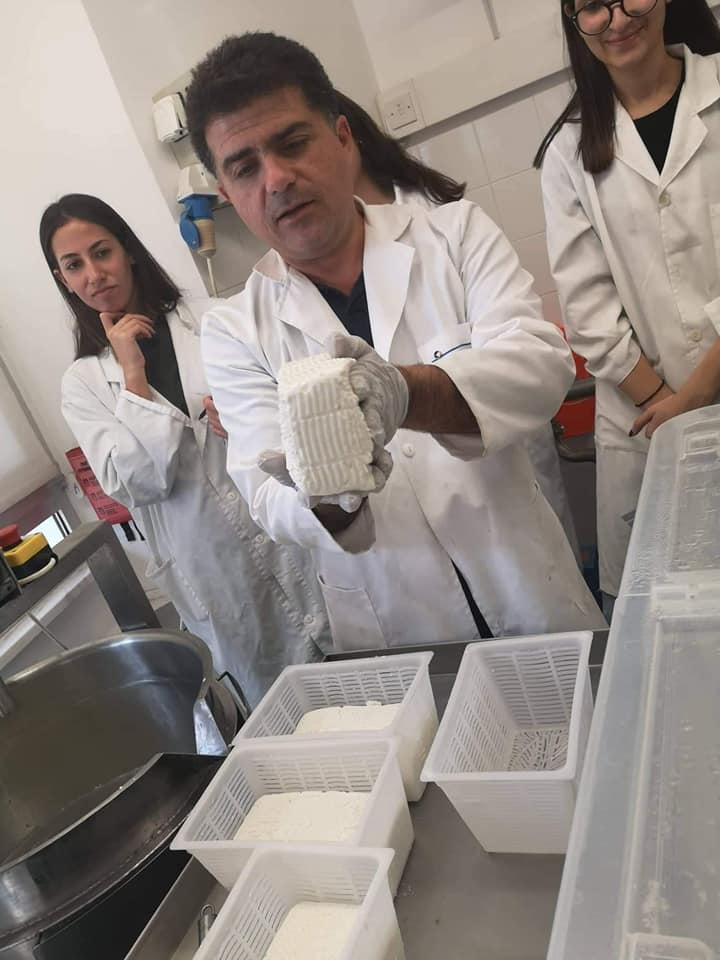 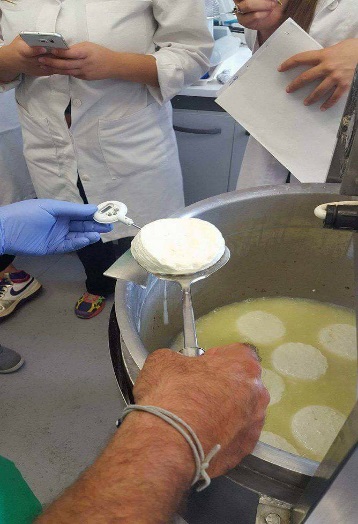 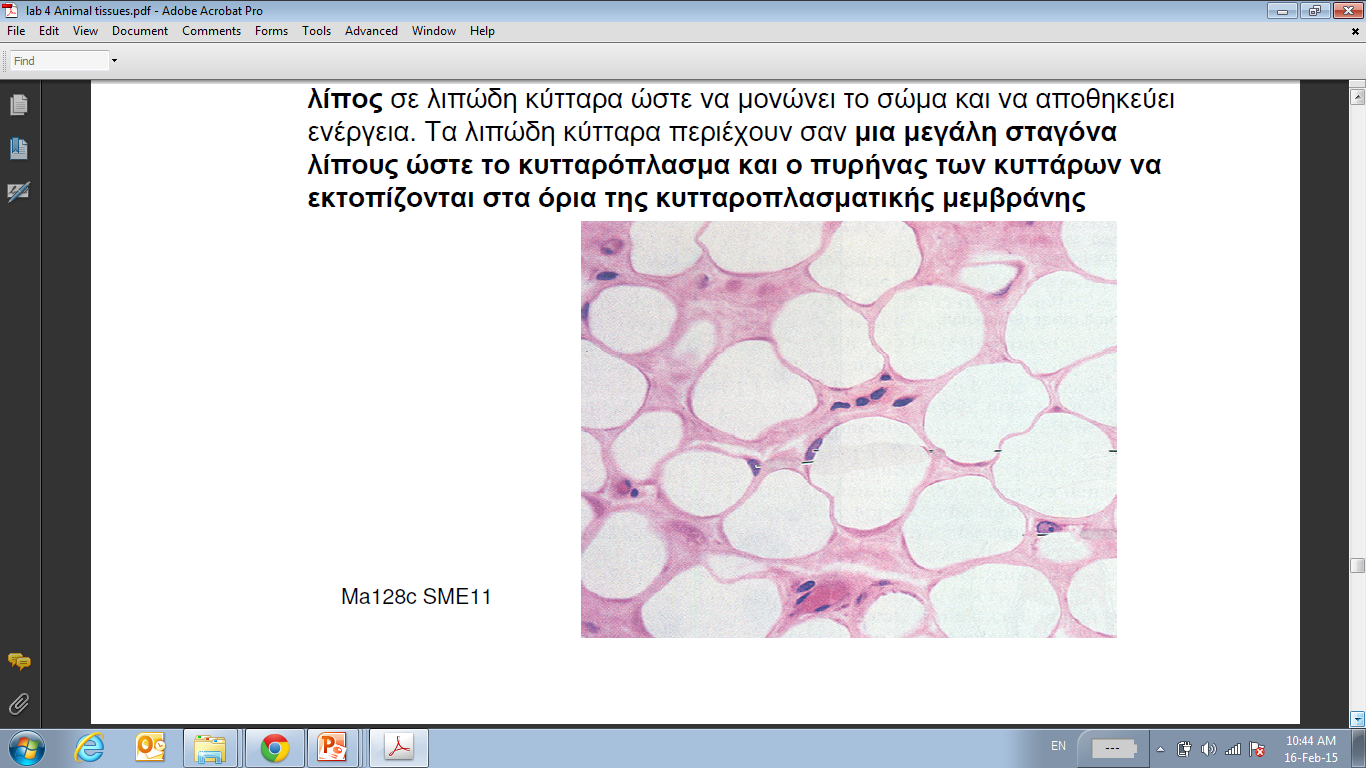 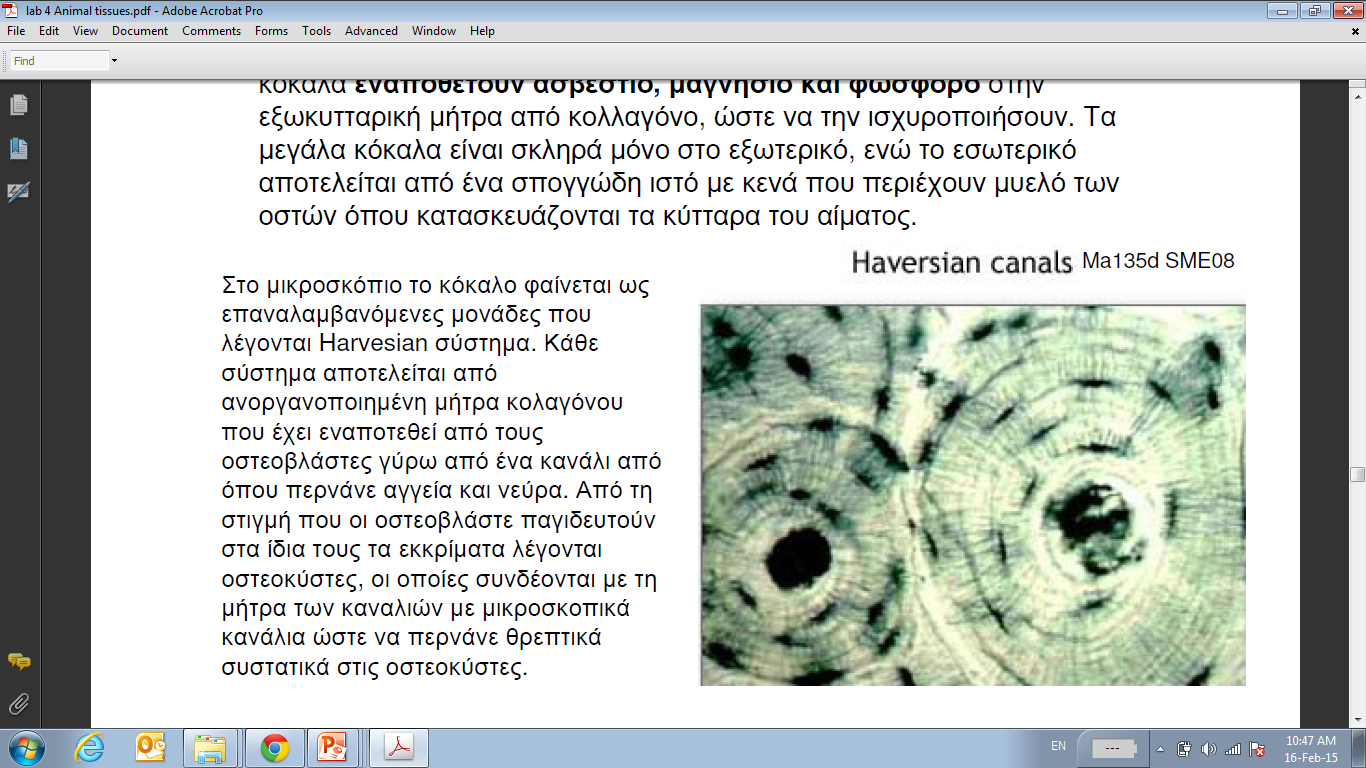 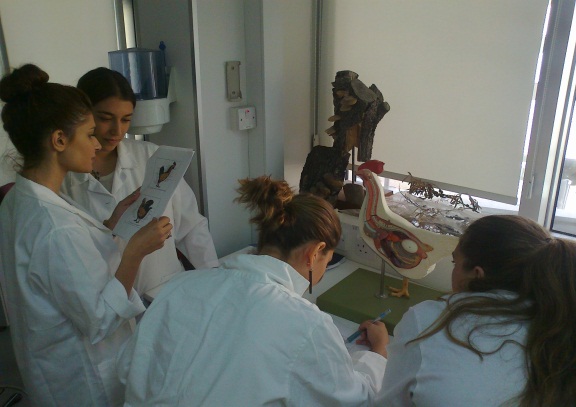 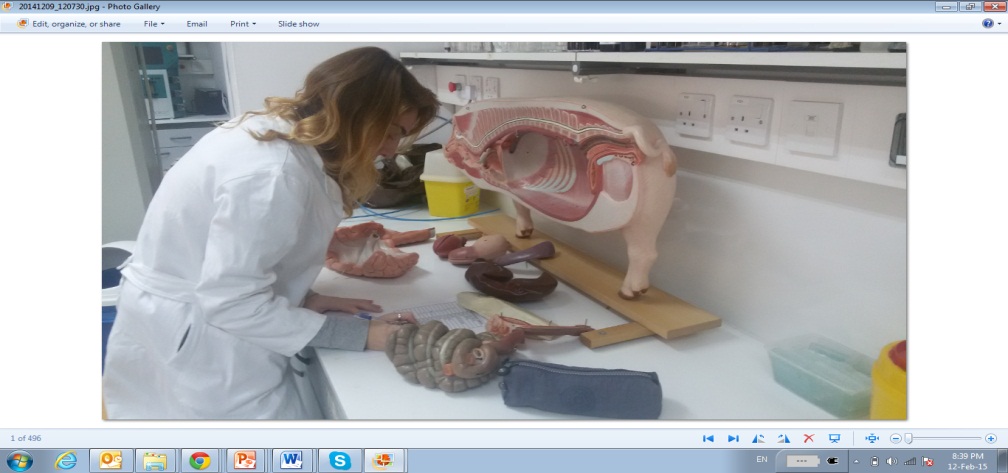 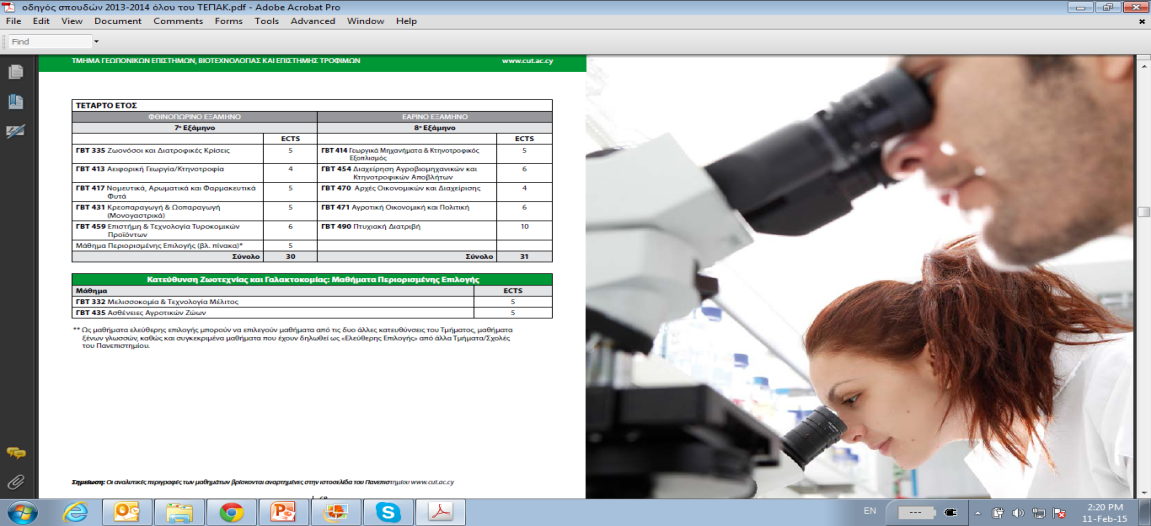 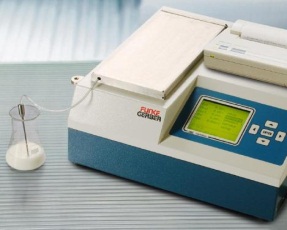 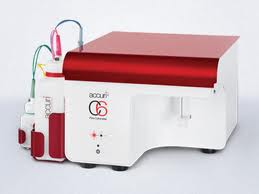 Department of Agricultural Sciences, Biotechnology and Food Science
Lactostar
FACs
Food Science and Technology Laboratory
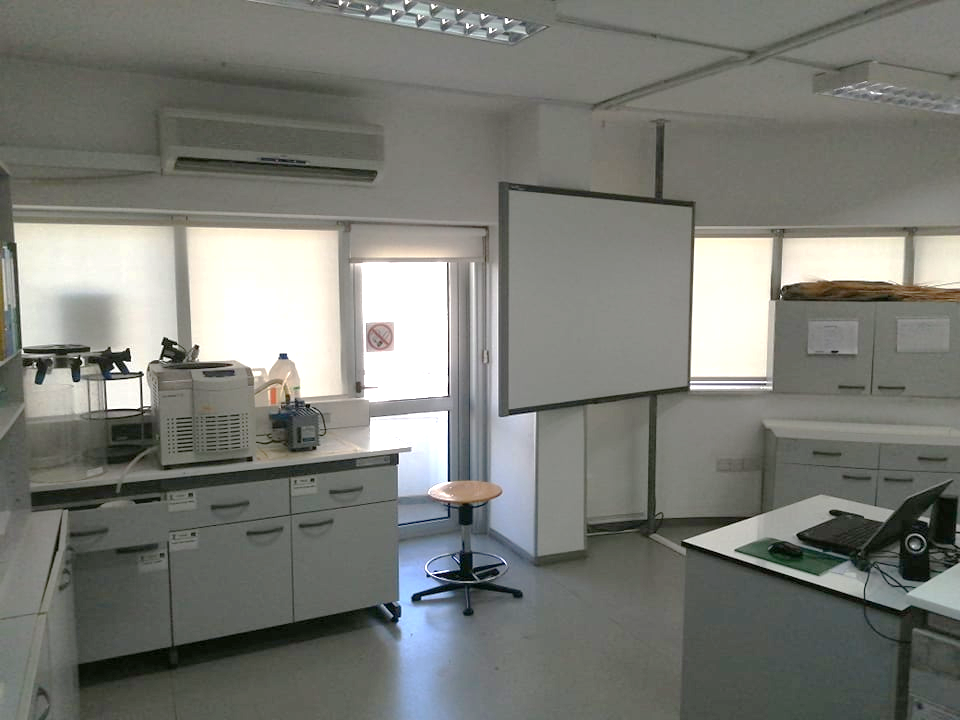 Solid Phase Extraction (SPE)
Freeze drying
Soxtec extractor
Ultrasonic bath
Rotary evaporators
Shaken ovens
Laboratory mill
Ultra turrax disperser
Kjeldahl for protein
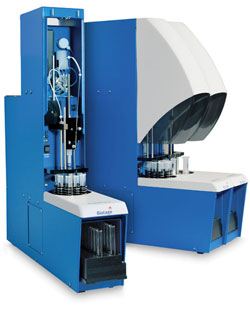 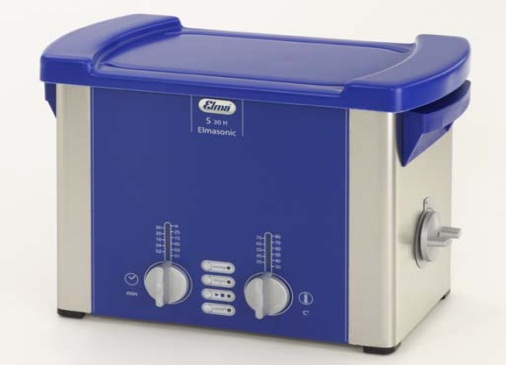 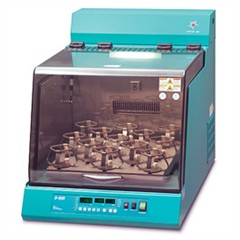 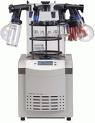 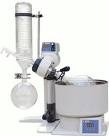 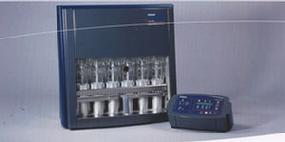 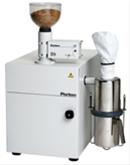